Цель проекта: разработать умную мусорную корзину для привлечения внимания детей к чистоте и непосредственному сбору мусора.
Умное мусорное ведёрко «Мусорная обжорка»
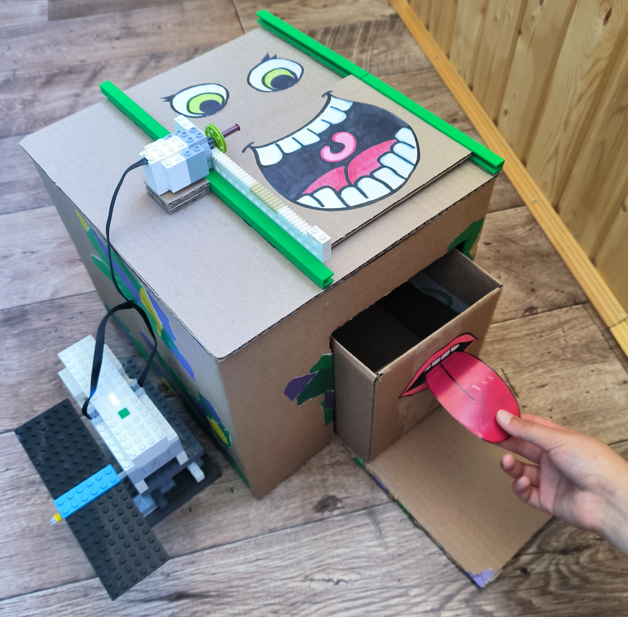 «Умная» потому, что не только снабжена датчиками, но и напоминает детям навести порядок в комнате.
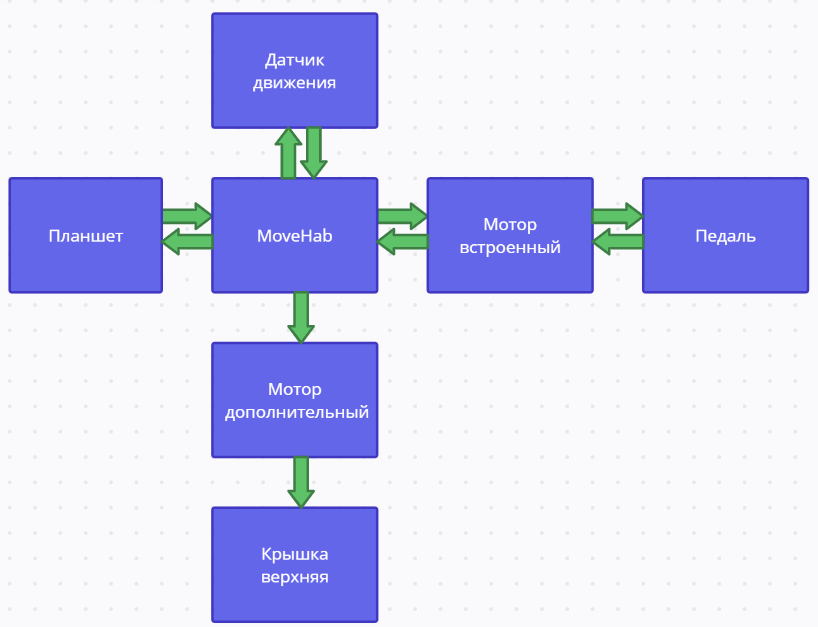 Данный проект собран на базе LEGO-конструктора с применением программы LegoBoost. 
Модель рейки была разработана в программе SketchUp и напечатана на 3d-принтере.
Не забывайте выносить мусор 
из ведра, 
из головы, 
из жизни.
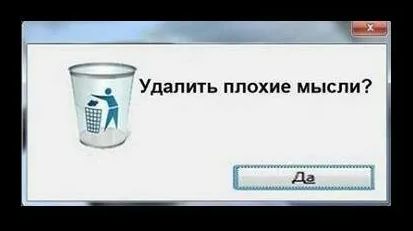